Хутинский заказник
Кирилл Виноградов 8 класс
Руководитель Хмельницкая  Т.Ф.
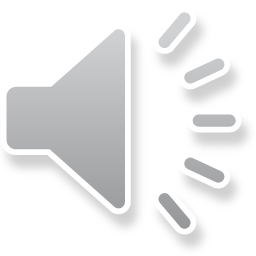 Хутинский заказник
Государственный природный заказник "Хутинский" расположен в бассейне реки Хуту на территории Ванинского района (административный центр - поселок Ванино) Хабаровского края Российской Федерации.
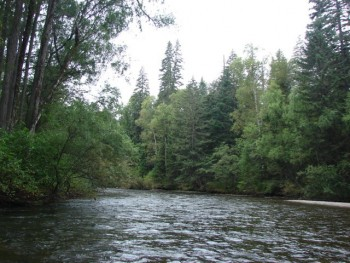 Охраняемые объекты:
нерестилища лососевых видов рыб, таких как кета осенняя, сима, горбуша, а также все виды рыб, постоянно обитающие в водоемах заказника - это кунжа, карась, голец, ленок, хариус, амурский чебак, щука, сиг, сом, сазан, гольян, таймень.
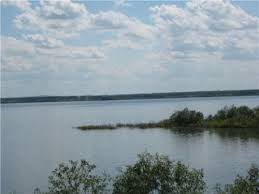 Биологический (ихтиологический) природный заказник Хутинский
общей площадью 19 000 га, создан 25 сентября 1981 года в целях сохранения, восстановления и увеличения запасов ценных видов лососевых и других рыб в бассейне реки Хуту, а также для сохранения запретных полос лесов, защищающих места нереста ценных промысловых особей..
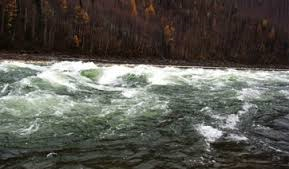 Сима
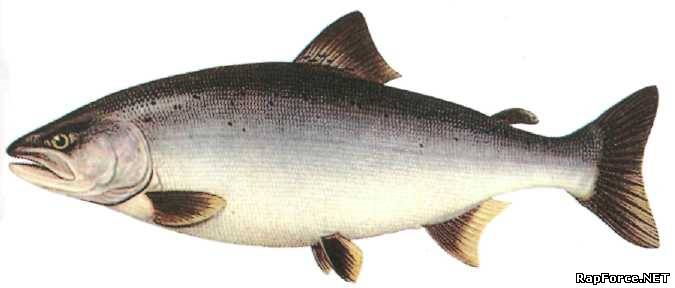 Горбуша
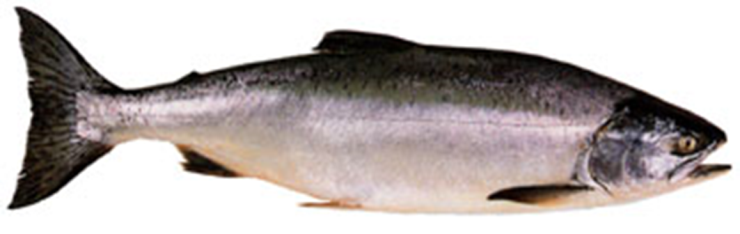 Кета
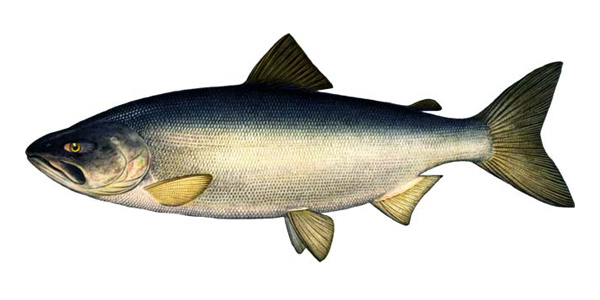 1.щука, 2. кунжа,  3. таймень, 4. гольян, 5. сиг,  6. хариус
2
3
1
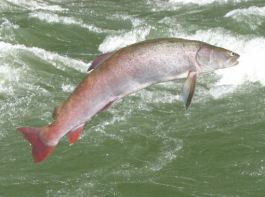 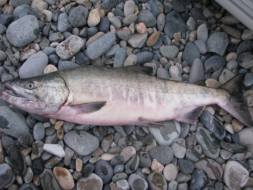 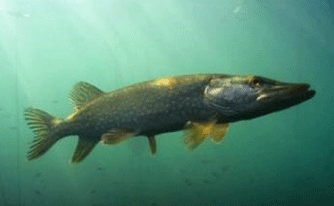 5
6
4
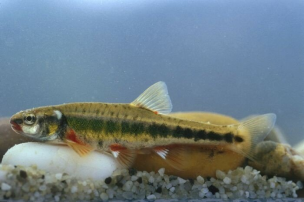 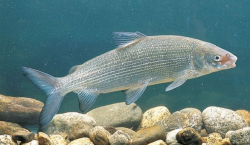 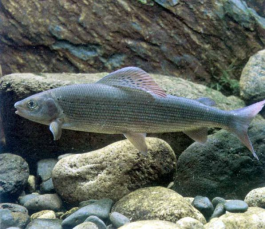